Optimalizace logistických procesů ve strojírenské firmě
Autor práce : Jakub Prášek
Vedoucí práce: Ing. Monika Karková, PhD.
Oponent práce: Ing. Pavla Lejsková, Ph.D.
České Budějovice, únor 2018
Volba tématu
Praktické téma

Konkrétní řešení

Zainteresovanost v daném podniku

Osobní zájem
Cíl práce
Teoretická část:
popsání známých poznatků v oblasti logistiky
definování logistického systému
objasnění funkce skladů a pojmu distribuce
Aplikační část:
analyzování aktuálního stavu ve firmě
definování problémů v oblasti distribuce
navržení optimálních řešení problémů
Výzkumný problém
analýza stávajícího stavu distribuce v podniku Triomil

konkrétnost

praktické využití
Pracovní postupy v teoretické části
odborná literatura


konzultace s vedoucím práce
Pracovní postup v aplikační části
Zpracování statistických údajů poskytnuté firmou

Definování nedostatků

Aplikace metod (např.: Just in time) známých z teoretické části

Navržení optimalizací nedostatků
Představení firmy Triomil
s.r.o.

9. 4. 1998

obor činnosti
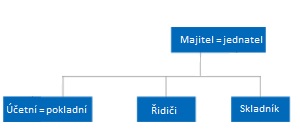 Hierarchická struktura podniku Triomil
1. optimalizační návrh
denní plánování

chyby způsobené lidským faktorem

Trackroad
35,297 %
2. Optimalizační návrh
aplikace metody Just in Time

vedlejší výhody
3. optimalizační návrh
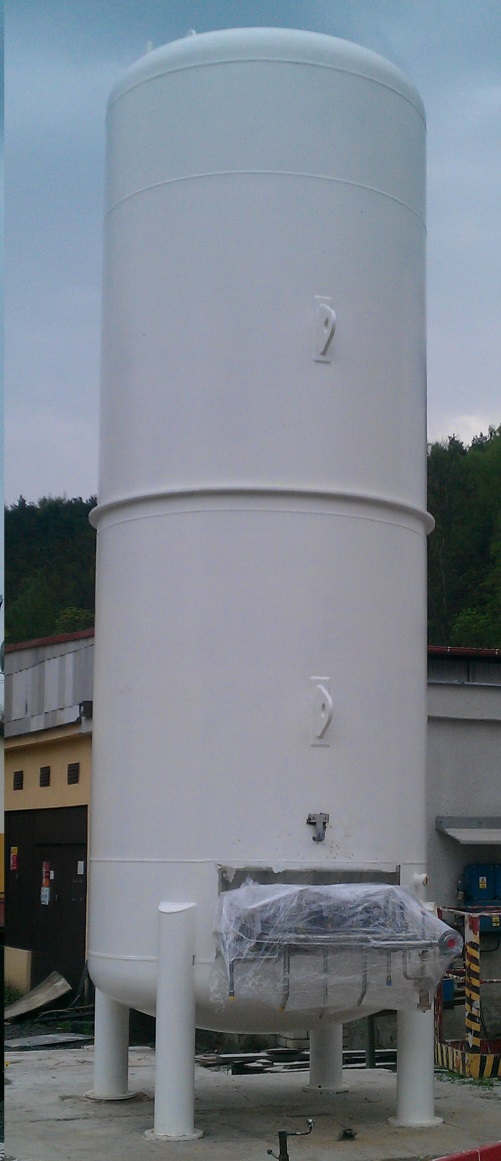 instalace velkokapacitního zásobníku

nájemné

návratnost
Závěrečné shrnutí
poměrně nenáročné optimalizace

reálnost realizace

zvýšení operativnosti
Doplňující dotaz vedoucího práce
Co Vás vedlo k tomu aby jste si zvolil jako problém své bakalářské práce právě optimalizaci logistických procesů ve firmě?
Doplňující dotaz oponenta práce
Budou Vaše návrhy využity v praxi?
Prostor pro případné dotazy…
Děkuji za pozornost
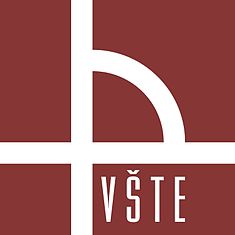